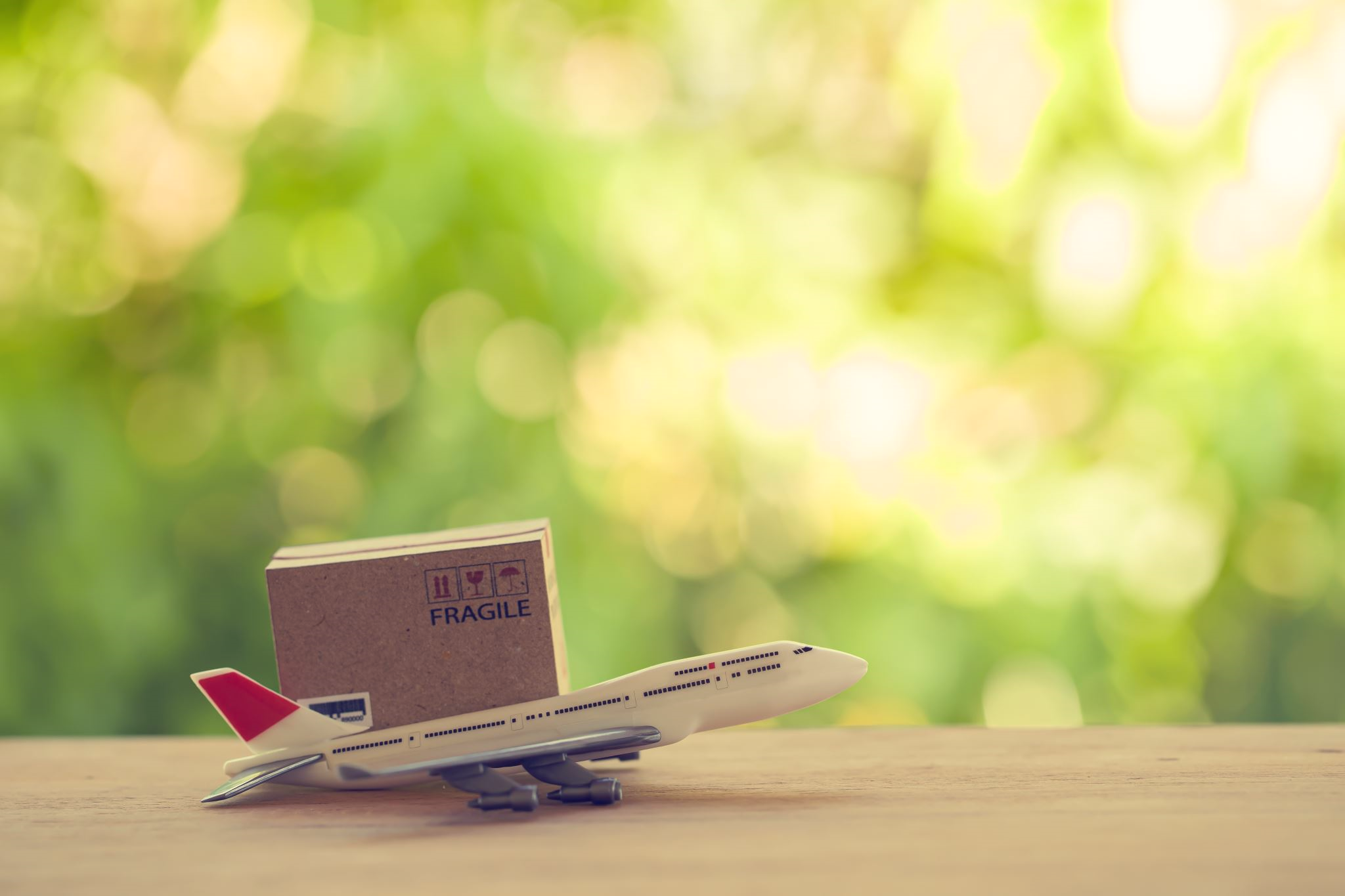 Travel card Training
Travel Office - 2025
WHAT IS CREDIT CARD RECONCILLIATION?
Credit card reconciliation is the process of verifying and comparing the transactions on a statement and matching them to the travel documents (receipts, invoices, folios, etc.) to ensure accuracy and completeness.
PURPOSE AND GOALS OF RECONCILING AN AGENCY CARD STATEMENT
To reconcile and approve expenses charged on the card.
To review all charges for accuracy, fraud, and discrepancies.
To confirm that every charge listed on the statement is listed on a Travel Expense Report (TER).
To verify the total charges listed on all travel forms (TERs) matches the total on the credit card statement.
POLICY
Expense reports must be submitted within 30 days of the end of the travel event to reimburse the traveler for out-of-pocket expenses, and to reconcile the associated agency travel card bill.
This allows the agency time to prevent unnecessary interest charges accruing and to reconcile unreported charges, or any unauthorized use that would need to be disputed. 
If there are no credit card charges in a month, no documentation is required.
CARD HOLDERS ARE RESPONSIBLE FOR:
Monitoring the card activity on your monthly statement and through JPMC PaymentNet for incorrect, duplicate, or fraudulent charges 
Disputing incorrect or duplicate charges: First reach out to the vendor for resolution. If you are unable to resolve the problem, contact J.P. Morgan for further assistance using the number on the back of the card.
All disputes must occur within 60 days of the transaction date.
Reconciling the statement within 30 days after the statement is available.
Deduct any unallowable expenses on your travel forms. Ineligible expenses include those for other individuals.
To be a valid receipt it must show: the name of the vendor, date of the transaction, itemized details, final amount due, and confirmation of payment in full. 
If a receipt is lost, contact the vendor for a replacement if possible. If not available, submit a statement explaining the lost receipt.
Cardholders in violation of compliance may have card privileges suspended or permanently revoked.
PRE-TRIP INSTRUCTIONS
A travel pre-approval must be completed and approved prior to the first day of business travel.

Always submit a Travel Requisition (REQ) before each trip and/or TCard charge. 

The Travel Requisition is to estimate the costs and details of the trip, and to provide estimates, confirmations, preliminary schedules for conference, research, etc. .
TRAVEL CARD RECONCILIATION
Detailed steps on Slides 8 - 11
TRAVEL CARD RECONCILIATION STEPS
Logon to JPMC and download the Travel Card (TCard) statement.
Collect all receipts which are listed on the current statement.
Identify which trip each receipt belongs to. 
Notating the Requisition (REQ) number on each receipt
Name each PDF document using the REQ number and type of receipt (2417405-meal, 2417405-hotel, 2417405-airfare, etc.)
Save all the receipts for each trip in a single PDF.
A separate Travel Expense Report (TER) is required for each requisition number and trip. One month’s reconciliation may contain two or more TER’s. Use the fillable TER form on our Travel website when possible, so you are using the most up-to-date forms. This form will total your expenses.
You are required to submit itemized paid receipts for all expenses listed on the TER, showing the form of payment.
   Airfare and hotel receipts require a breakdown of the charges, taxes, and fees.
   Boarding passes are needed for each flight.
  Meals -
You are eligible for the per diem rate for the area in which you are traveling. You also have the option of accepting the actual amounts paid by checking the box on the TER.
If you are claiming the per diem rate(s):
Calculate the meal per diem rates for different areas if applicable.
Take a picture of the itemized sales slip in case only a c/c receipt is provided.
Subtract meals provided to you by the hotel, conference, or by any other means.
Make sure the meal receipts for each day don’t exceed the per diem rate, or you will have to reimburse the college.
Include copies of the full receipt, even if it is multiple pages.
Enter the total meal amount (less meals provided) in the meal section on the TER. Our Meal Calculator may be helpful.
Meals paid for using the TCard will be subtracted in Summary section on the TER (in the Agency-Corp Card total field). 
 Lodging – Check the per diem rates and submit a Lodging Justification form when the hotel rate is higher than the per diem rate. The Provost or divisional Vice President must sign this form.
Total the receipts for each category (meals, gas, airfare, etc.) and add the total to the TER for which it belongs to. 
On the right side of the TER, subtract the TCard expenses for this trip, including meals (in the “B” field of the SUMMARY section). 
Calculate the amount to be reimbursed. This will be any amounts not charged on the   TCard. This can also be “zero”.
After all the TER’s are completed, add the B. totals in the SUMMARY section(s) (of all TER’s) to be sure they equal the current statement’s charges.
 Submit each TER separately with the applicable receipts, agenda, and all forms required. 
If you are submitting several TER’s in one email, please save each trip as a single PDF (with the TER, agenda, statement, receipts, and any other documents needed) – OR – name each PDF receipt with the REQ number and type of document.
Note: Always provide an agenda or schedule from the conference or itinerary for the event.
A detail sheet may be needed to show the details of a trip with multiple steps or when clarification is needed. This is to explain each part of the trip and corresponding expenses. List the date, time, details, and amount for each item.
It may be helpful to check off or highlight each expense on the statement to be sure none are missed.
 Submit your TER(s) and all documentation in electronic format to: travel@newpaltz.edu.
 Please do not respond to the email we send monthly when the statement is available. Send a separate email submission.
The Travel Expense Report is to provide all the actual costs, receipts, final schedules, and other details/explanations to facilitate the reconciliation of the Travel Card statement, as well as the processing of any reimbursement due.
FOREIGN TRAVEL
The traveler is responsible for becoming familiar with current international travel rules/regulations. travel.state.gov is a good resource.
Travel outside the United States is reimbursed based on the maximum per diem allowance established by the US Department of State. 
All receipts/documents in a foreign language must be translated.
All currency must be converted. Include a screenshot of the OANDA website  for each expense to show the conversion rate on the date of the purchase. Don’t use the date you obtain the conversion as the date.
If the credit card statement includes the conversion to USD, you don’t need to provide the conversion sheet.
Important: Beginning mid 2025, some European countries will have new entry requirements.
Travelers will need to apply in advance for authorization through a visa process known as the EU Travel Information & Authorization System (ETIAS). You can find details on the EU travel website.
Travel and NET Card Rules
Agency JPMC VISA Cards  are issued to the individual traveler and are for travel expenses only.
Before charging any travel transactions on your card, check your account(s) to make sure you have the funding available to support your purchase and have all the necessary approvals.
Check your online account before every trip to be sure your transaction limits will cover the cost of the trip.
If you need the limits increased, ask the account signatory to send us an email listing the limits needed (single transaction and monthly transaction), as well as stating if it is a permanent increase or just for this trip.
We will also increase your card limits when our office receives an approved Travel Requisition, along with a note letting us know an increase is needed.
Let us know if your card limits should be decreased for security purposes after a large trip.
An email is sent each month when the statements are available.
To apply for a Travel or NET card:
Speak to your Supervisor to see if this is recommended for you.
Email (grayt@newpaltz.edu) directly to request an application.
Travel Card Exclusions
Expenses for other travelers MAY NOT be charged on an individuals’ T-Card (Travel), even if you are traveling together.
Prohibited Purchases:
Personal purchase of any kind. If you have a business/personal mixed trip, do not use the agency card.
Alcoholic beverages.
Purchases not within travel guidelines.
Incidentals on  hotel bills (gym/spa charges or movie rentals).
Gas for a personal vehicle. Gas is included in the mileage rate.
Expenses for College Foundation, Research Foundation, or CAS trips.
If a State employee uses the card for personal or fraudulent use, the employee will be personally liable for those personal or fraudulent expenses improperly charged to the card.
Questions?
newpaltz.edu/travel
travel@newpaltz.edu